Elektronická  učebnice - II. stupeň                  Základní škola Děčín VI, Na Stráni 879/2  – příspěvková organizace                                                           Dějepis
19.1 Třicetiletá válka a její důsledky
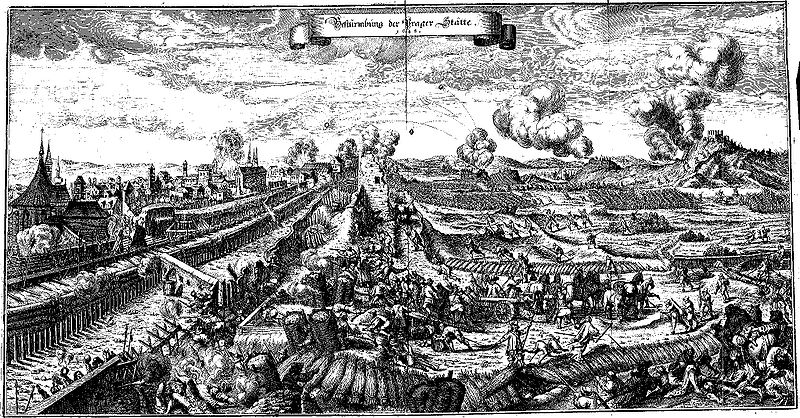 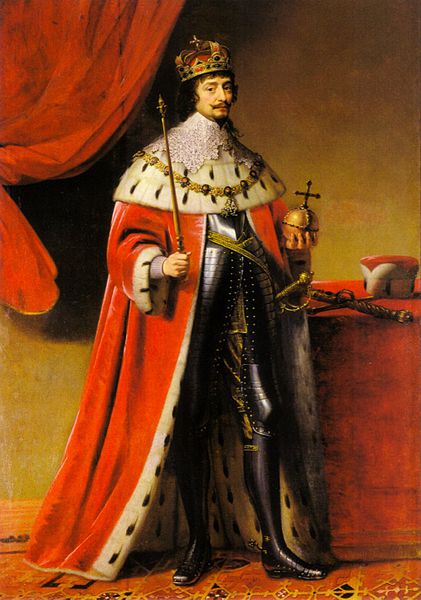 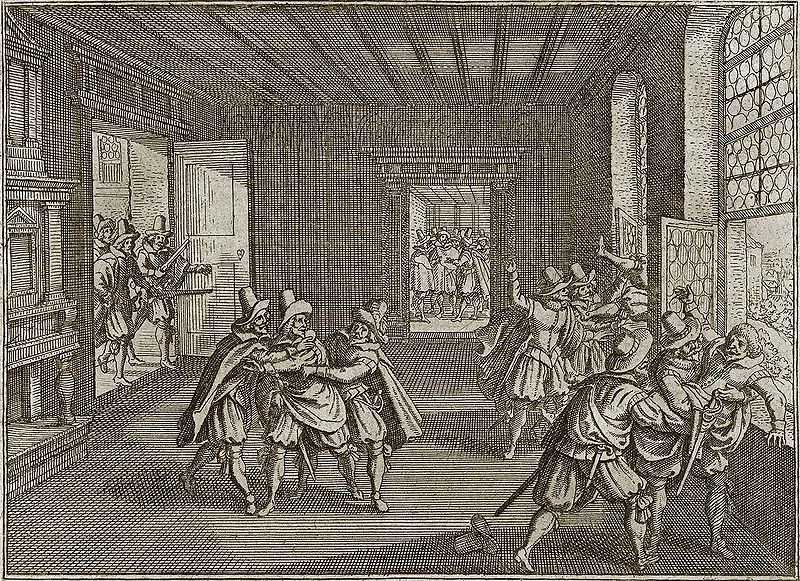 obléhání
 Prahy
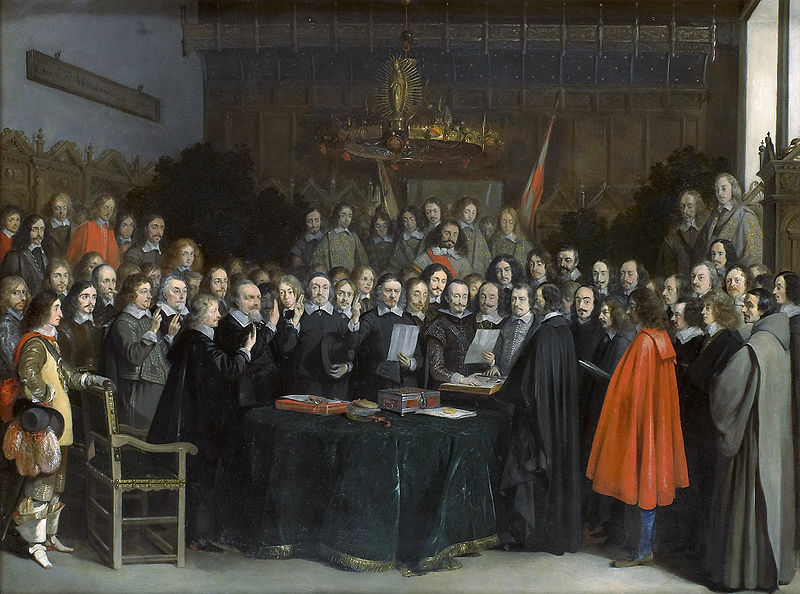 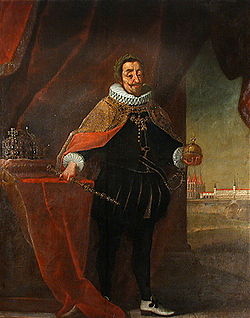 sjednávání 
míru
v Münsteru
počátek války – pražská defenestrace 1618
Třicetiletá válka
Autor:  Mgr. Zuzana Kadlecová
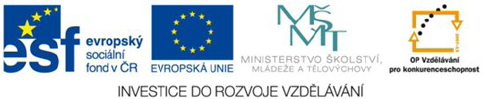 Elektronická  učebnice - II. stupeň                Základní škola Děčín VI, Na Stráni 879/2  – příspěvková organizace                                                            Dějepis
19.2 Co již víme?
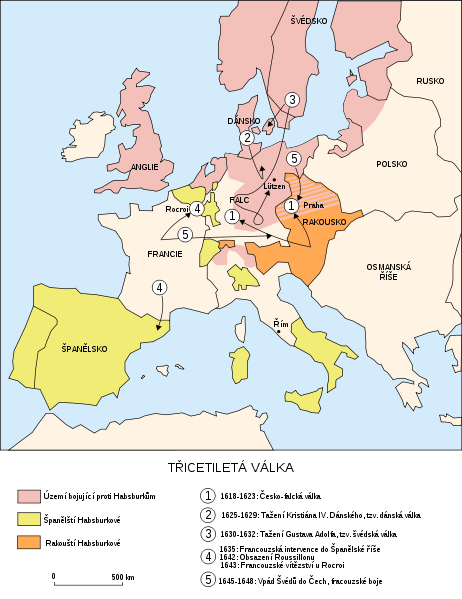 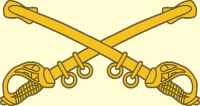 Třicetiletá válka
první celoevropský konflikt
příčiny: 
  spory mezi římskokatolickou církví a reformovanými církvemi
  boj o politickou nadvládu
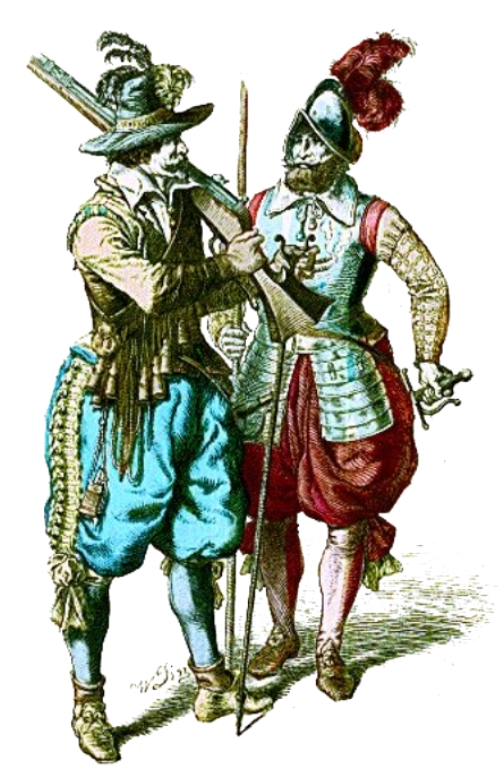 fáze:
1. česká válka (1618-1620)
2. falcká válka (1620-1623)
3. dánská válka (1625-1629)
4. švédská válka (1630-1635)
5. švédsko-francouzská válka (1635-1648)
koalice
  katoličtí Habsburkové 
  Čechy, Falc, Dánsko, Nizozemí, Anglie, Švédsko, Francie
Elektronická  učebnice - II. stupeň                  Základní škola Děčín VI, Na Stráni 879/2  – příspěvková organizace                                                         Dějepis
19.3 Jaké si řekneme nové termíny a názvy?
pražská defenestrace 
23. 5. 1618
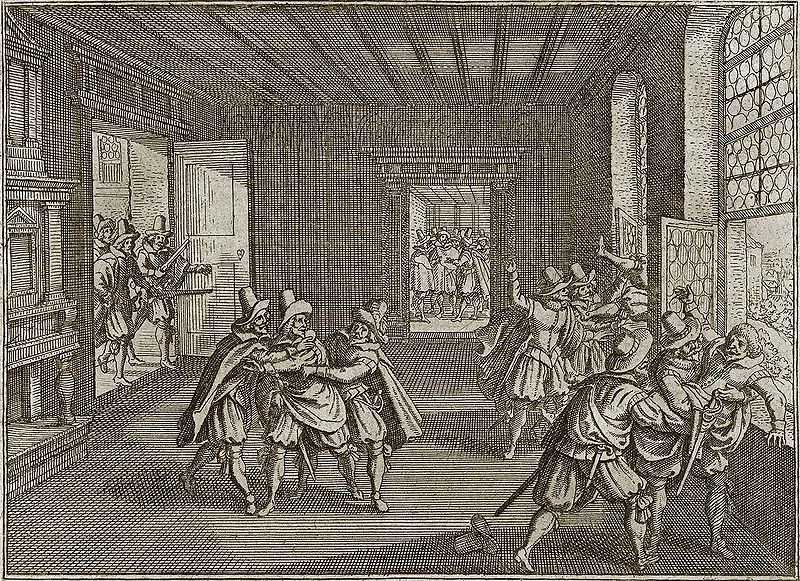 Česká válka = české stavovské povstání
- nástupcem Rudolfa II. bratr Matyáš (přesídlil do Vídně)
- v Čechách katoličtí místodržící: Vilém Slavata z Chlumu
                                                       Jaroslav Bořita z Martinic
 spory: dodržování Majestátu, berně na válku s Turky
              abdikace Matyáše –> Ferdinand Štýrský
 sjezd nekatolických stavů v květnu 1618 v Karolinu
 => místodržící vyhozeni z okna kanceláře 
 příprava na válku, hledání spojenců 
 sesazení Ferdinanda II. – volba Fridricha Falckého 
		 „Zimní král“ (1619/1620)
 rozhodující bitva: bitva na Bílé hoře
   české stavy (hrabě Matyáš Thurn) X Habsburkové
   úprk Fridricha Falckého ze země
   konečná porážka stavov. povstání -> vyplenění Prahy
 tresty pro české stavy: poprava 27 vůdců na Staroměst. nám.
   konfiskace (násilné zabavení) majetků  (odměna pro věrné katolíky)
bitva na Bílé hoře 
8. 11. 1620
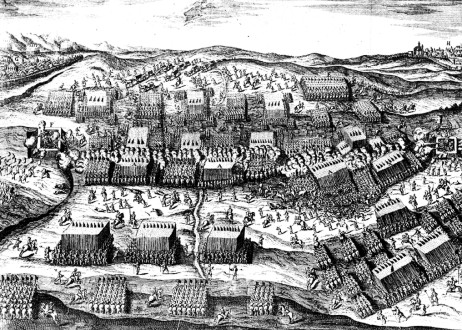 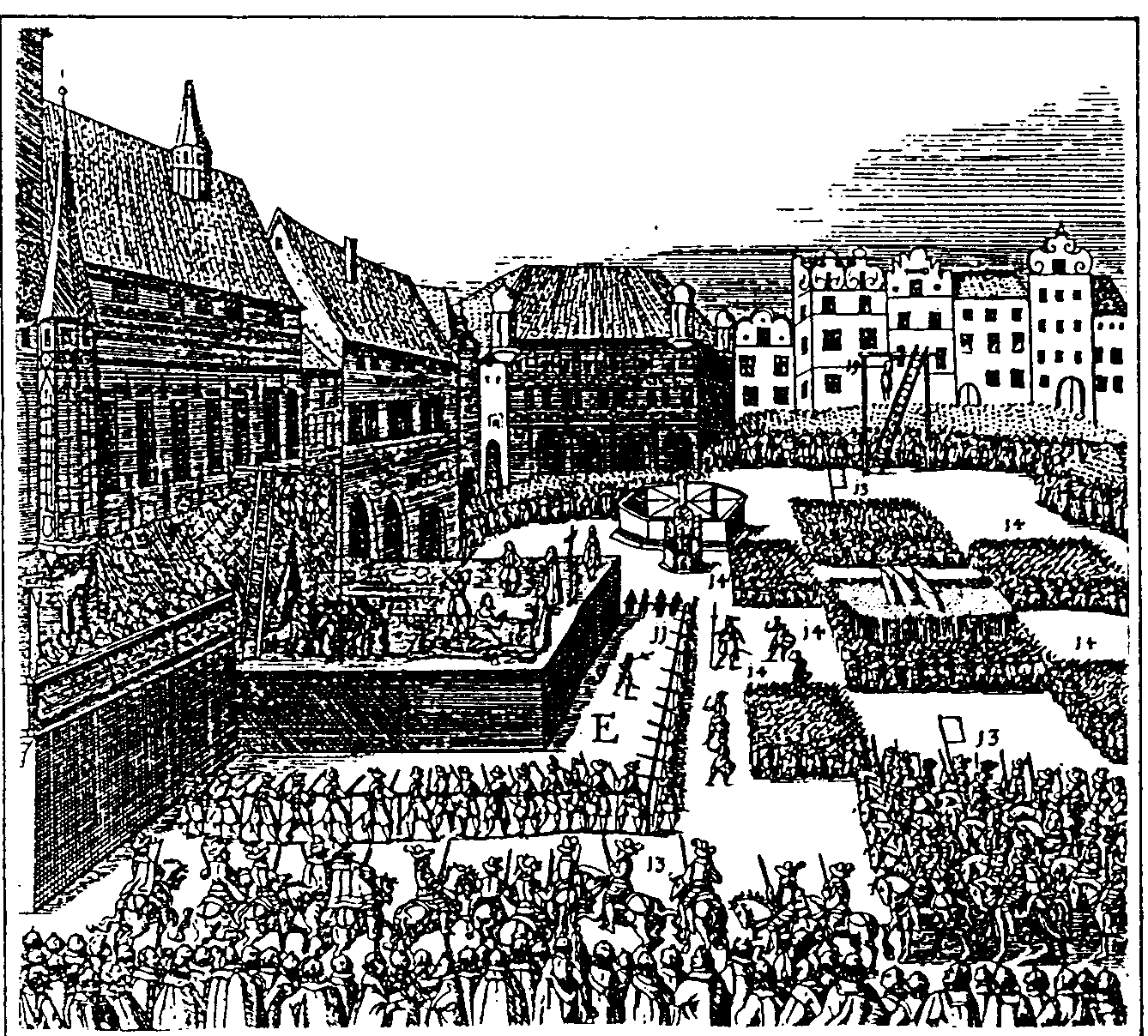 Staroměstská exekuce 
21. 6. 1621
Elektronická  učebnice - II. stupeň                 Základní škola Děčín VI, Na Stráni 879/2  – příspěvková organizace                                                           Dějepis
19.4 Co si řekneme nového?
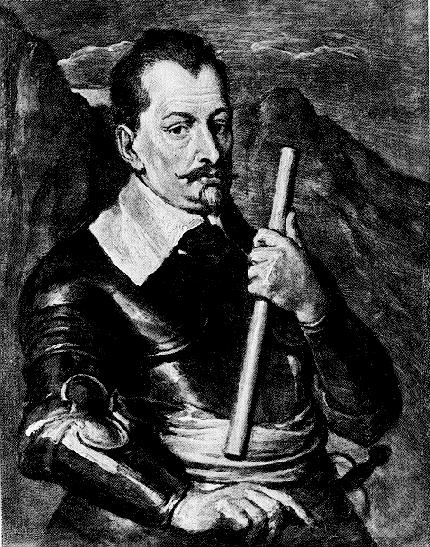 Po porážce českých stavů obrátili Habsburkové pozornost proti jejich spojencům – zemím Fridricha Falckého. Ohrožení pociťovali i Nizozemci, Angličané a Dánové.
Boje protihabsburské koalice nebyly úspěšné – velký podíl na tom měl císařský velitel Albrecht z Valdštejna.
Úspěchy Habsburků vzbuzovaly u vládců nekatolických zemí stále větší obavy, zejména u švédského krále Gustava Adolfa. Za finanční podpory Francie se vylodil na Baltu a střetl se s Habsburky v roce 1632  v bitvě u Lützenu, kde padl. 
Poté, co byl postup Švédů Valdštejnem zastaven, rozhodla se Francie do bojů vstoupit otevřeně.
Další desetiletí bojů obě strany vyčerpalo, aniž by vedlo k rozhodujícímu vítězství. Proto  začali zástupci obou stran jednat o podmínkách míru. Mír byl nakonec podepsán roku 1648 ve dvou městech Vestfálska – Osnabrücku a Münsteru  a řídil se zásadou augšpurského míru „koho území, toho náboženství“.
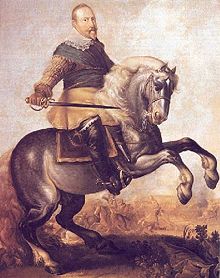 Důsledky
 državy ve střední Evropě nadále pod nadvládou Habsburků; převahu ale Francie a Švédsko
 ztráty na životech (vojáků i obyčejných obyvatel)
 devastace krajiny
 propuknutí epidemií (moru, tyfu, …)
Elektronická  učebnice - II. stupeň                  Základní škola Děčín VI, Na Stráni 879/2  – příspěvková organizace                                                         Dějepis
19.5 Procvičení a příklady
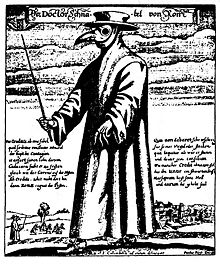 Která tvrzení jsou pravdivá?
1/ V době nástupu Habsburků existovaly v českých zemích 3 stavy.
2/ Majestát nevstoupil v platnost, protože byl potvrzen jen ústně.
3/ Fridrichovi Falckému se říkalo „letní král“.
4/ Českým stavovským povstáním skončila třicetiletá válka.
5/ Na Staroměstském náměstí v Praze došlo k popravě 27 katolických účastníků odboje.
6/ Osnabrücký mír ukončil třicetiletou válku.
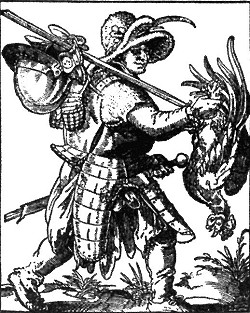 K událostem přiřaď správný letopočet.
bitva na Bílé hoře
Česká konfese 
první odboj proti Ferdinandovi I. 
Rudolfův Majestát
poprava 27 účastníků odboje
nástup Habsburků na český trůn
pražská defenestrace
bitva u Lützenu
Vysvětli pojmy:
defenestrace
místodržící
konfiskace
exekuce
Majestát
Poznáš, kdo nebo co je znázorněn/o na obrázcích?
Elektronická  učebnice - II. stupeň                 Základní škola Děčín VI, Na Stráni 879/2  – příspěvková organizace                                                           Dějepis
19.6 Něco navíc pro šikovné
„Za příčinou těžkostí a dalších nebezpečenství někteří sousedé na Horách Kutných ujížděli pryč i s manželkami a dětmi. Konšelé jako by ničím byli. Tak obec, před lety slavná, zůstávala v potupě. Na Bílou sobotu vojenská pěchota, která se sem dostala hladová a polonahá a pobývala dvacet týdnů, vyžrala se, ošatila a i peníze nabyla, odešla pryč. Místo ní v ten den byli vpuštěni vojenští rejtaři. Od koho to bylo nařízeno, horníci nevěděli, jen tak jako němí a omámení byli … 6. 7. rejtaři, darmochlebové, byli odtud vyzdviženi a ač neradi, jinam obráceni. Při odjíždění byl od nich postřelen mladý Knaur. V týž den byl zabit Heřman Fidler, mladý, dobrý člověk od mušketýrů, kteří se tu protulovali na žraní a šarvátky působili. Zvěsit takové vojáky! … V ty časy nebylo o dobrém slyšeti, jen o lidských souženích, těžkostech, perzekucích proti evangelickému regionu, o odnímání statků. Mnozí ode všeho odebírali se pryč, kde kdo mohl. Pán Bůh rač se smilovati.“
Mikuláš Dačický z Heslova: Paměti, zápis k roku 1626.
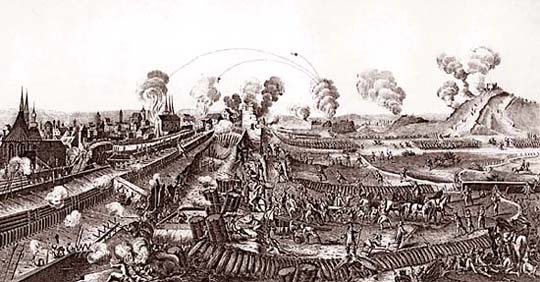 V jakém městě se tyto události  odehrávaly?
Čím bylo ono město slavné?
Víš, kdo byli rejtaři?
Elektronická  učebnice - II. stupeň        Základní škola Děčín VI, Na Stráni 879/2  – příspěvková organizace                                                                      History
19.7 CLIL (The Thirty Years´ War)
The Thirty Years' War (1618–1648) was fought primarily in what is now Germany, and at various points involved most countries in Europe. It was one of the most destructive conflicts in European history.
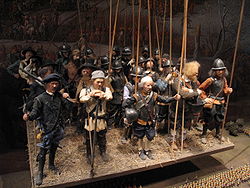 The origins of the conflict and goals of the participants were complex, and no single cause can accurately be described as the main reason for the fighting. Initially, the war was fought largely as a religious conflict between Protestants and Catholics in the Holy Roman Empire, although disputes over the internal politics and balance of power within the Empire played a significant part. Gradually, the war developed into a more general conflict involving most of the European powers. In this general phase, the war became more a continuation of the Bourbon–Habsburg rivalry for European political pre-eminence, and in turn led to further warfare between France and the Habsburg powers, and less specifically about religion.
The Thirty Years' War was ended with the treaties of Osnabrück and Münster, part of the wider Peace of Westphalia.
Elektronická  učebnice - II. stupeň                 Základní škola Děčín VI, Na Stráni 879/2  – příspěvková organizace                                                            Dějepis
19.8 Test znalostí
Správné odpovědi:
d
b
a
d
Test  na známku
Elektronická  učebnice - II. stupeň                      Základní škola Děčín VI, Na Stráni 879/2  – příspěvková organizace                       	                        Dějepis
19.9 Použité zdroje, citace
H. Mandelová, E. Kunstová, I. Pařízková: Dějiny středověku a počátků novověku, Dialog, Liberec 2002.
http://cs.wikipedia.org/wiki/Soubor:Defenestration-prague-1618.jpg
http://cs.wikipedia.org/wiki/Soubor:Gerard_van_Honthorst_006.jpg
http://cs.wikipedia.org/wiki/Soubor:Prag_1648.jpg
http://cs.wikipedia.org/wiki/Soubor:Westfaelischer_Friede_in_Muenster_(Gerard_Terborch_1648).jpg
http://cs.wikipedia.org/wiki/Soubor:Ferdinand_II_with_insignia.jpg
http://cs.wikipedia.org/wiki/Soubor:Map_Thirty_Years_War_cs.svg
http://latzel.napomezi.cz/userFiles/obrazky/svedove.jpg
http://leccos.com/pics/pic/bila_hora_.jpg
http://svornost.com/wp-content/uploads/poprava.gif
http://cs.wikipedia.org/wiki/Soubor:Albrecht_von_waldstein.jpg
http://cs.wikipedia.org/wiki/Soubor:Gustavus_Adolphus_at_the_Battle_at_Breitenfeld.jpg
http://cs.wikipedia.org/wiki/Soubor:Doktorschnabel_430px.jpg
http://www.ckrumlov.info/img/8354.jpg
Elektronická  učebnice - II. stupeň                      Základní škola Děčín VI, Na Stráni 879/2  – příspěvková organizace                       	                          Dějepis
19.10 Anotace